Progress check 3
by A.V. Rezvykh
Fill in the gaps with can or can’t
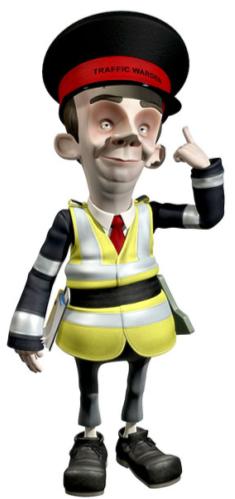 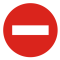 You ……..   go here.
can’t
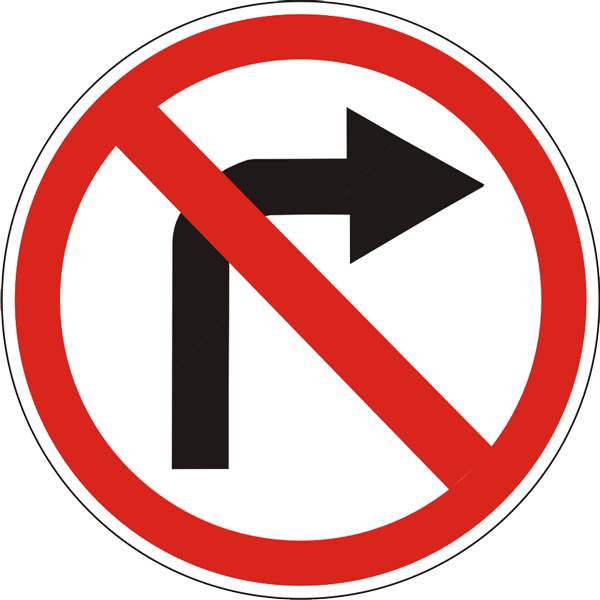 You ……..   turn right.
can’t
You ……..   drive at 45 mph.
can
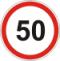 can
You ……..   park here.
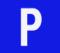 You ……..   go straight here.
can
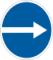 You …….   park here.
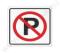 can’t
Guess the words
sign
lines
traffic
yellow
belt
lanes
seat
bike
crossing
handle
zebra
door
zone
out
parking
lean
Fill in: in, on, by, of
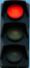 in
1. He’s travelling …..   the 8 o’clock train.
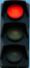 on
2. We go to school  ….    foot.
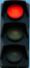 3. She is afraid of travelling   …   plane.
by
of
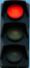 4. Don’t lean out    …   the window.
on
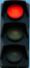 5. Walk   …    the pavement.
Write the opposites
go
come
turn right
turn left
go up the street
go down the street
green lights
red lights
fast
slow
Put the words in the correct order to form full sentences
1. Look both ways before you cross the road.
1. both/cross/ways/look/before/you/road/the
2. parked/cross/between/don’t/cars.
2. Don’t cross between parked cars.
3. traffic/against/ride/don’t.
3. Don’t ride against traffic.
4. bicycle/wear/helmet/a.
4. Wear a bicycle helmet.
5. pavement/stand/on/the.
5. Stand on the pavement.
Put sentences in the correct order to make a dialogue
2
6
3
1
4
5
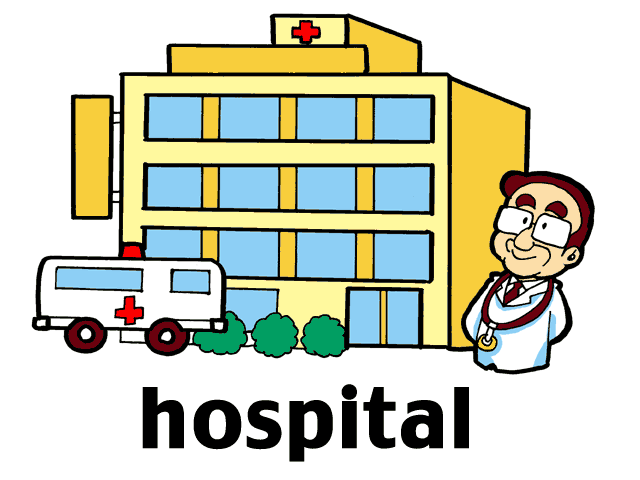 Resources
Учебное пособие – «Английский в фокусе для 6 класса», издательство Макмиллан, 2008
Тема презентации –http://www.free-power-point-templates.com/
Инспектор -  http://www.ssmc.com.my/index.cfm?&menuid=27&parentid=3